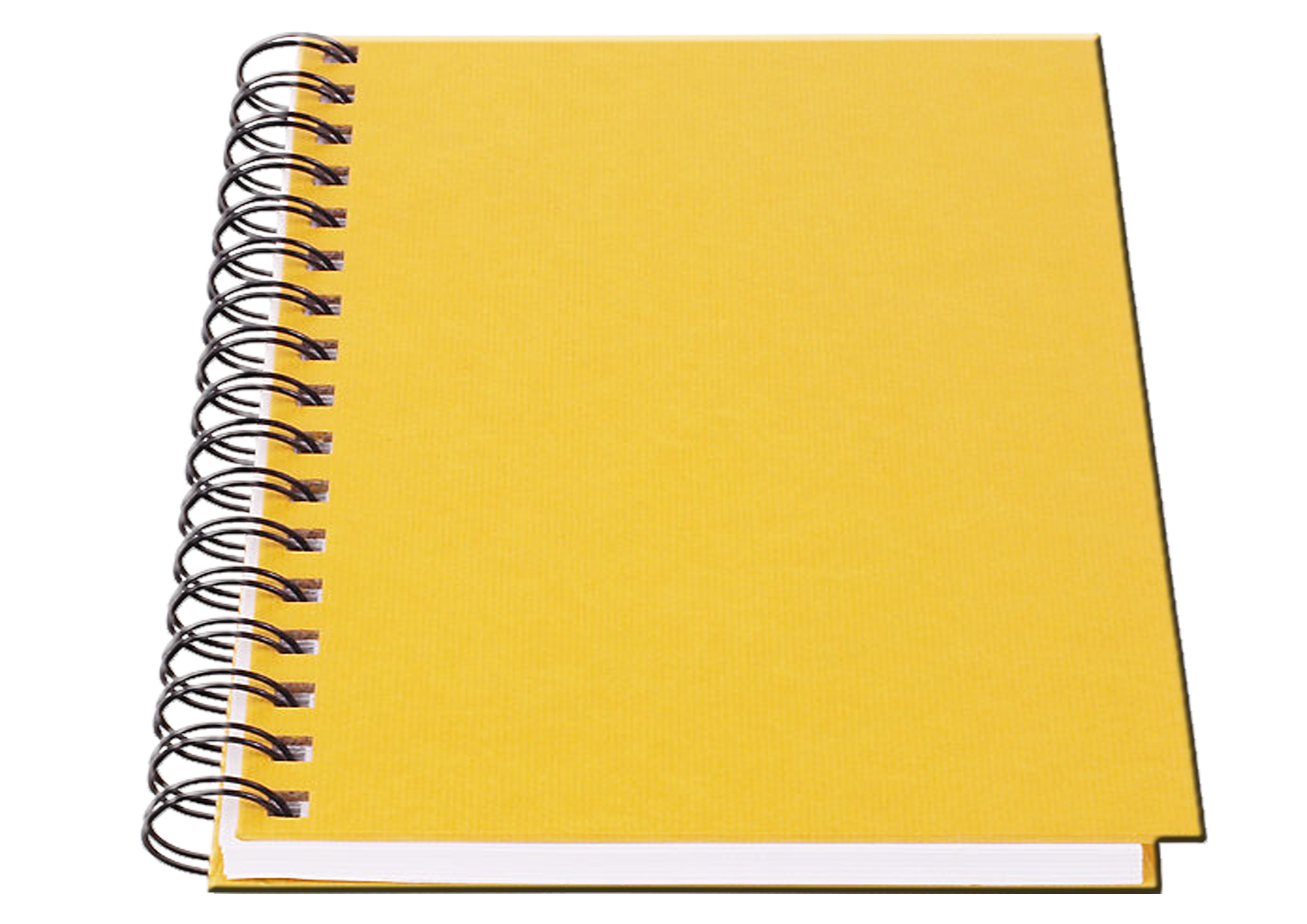 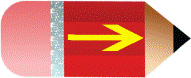 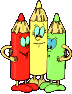 1 – сыныпқа арналған
Қазақ тіліне тән 
әріптермен танысайық!
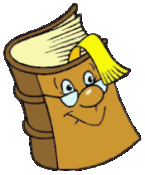 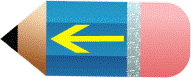 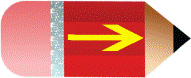 Ә     ӘРіПі
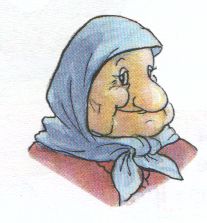 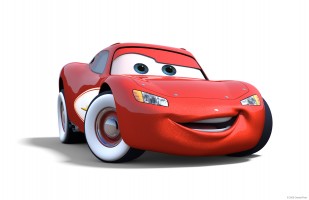 ӘЖЕ
МӘШИНЕ
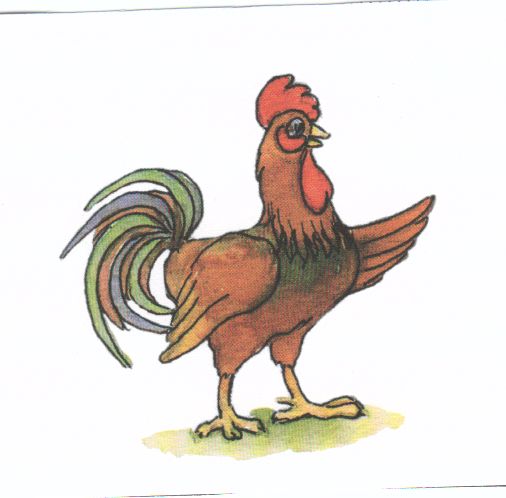 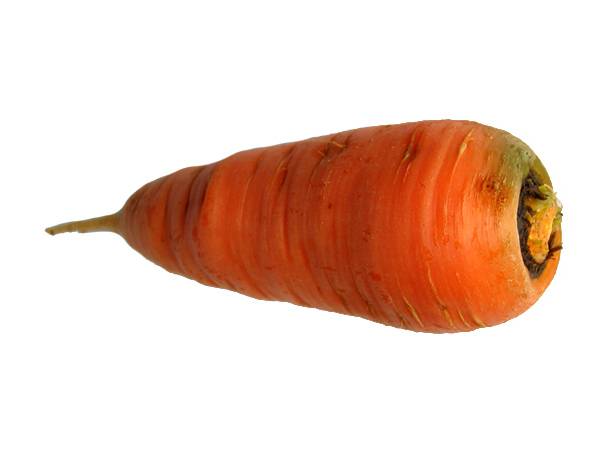 СӘБІЗ
ӘТЕШ
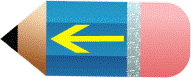 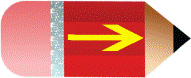 І   ӘРіПі
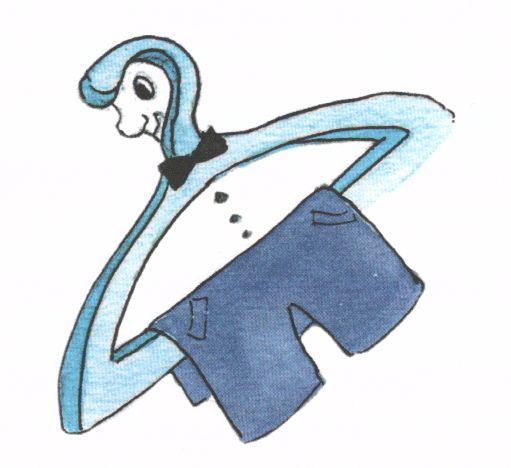 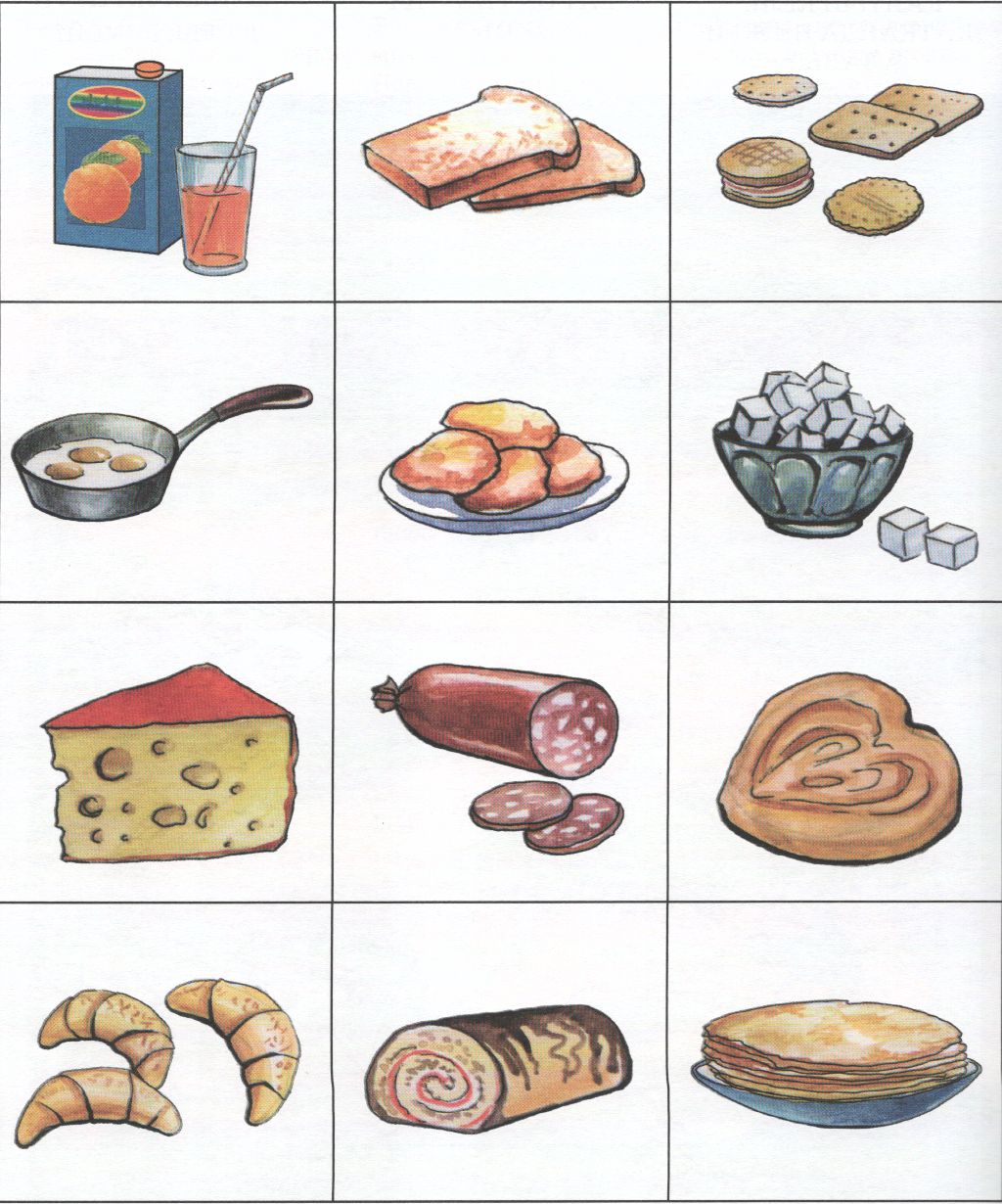 ІЛГІШ
ІРІМШІК
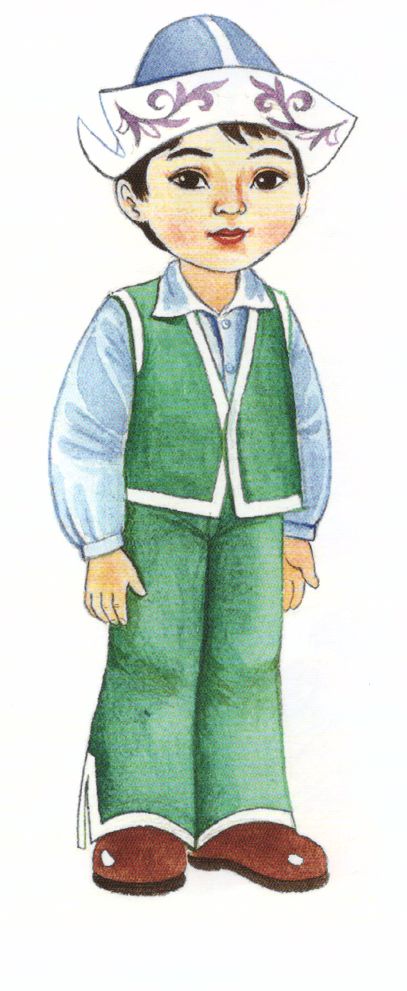 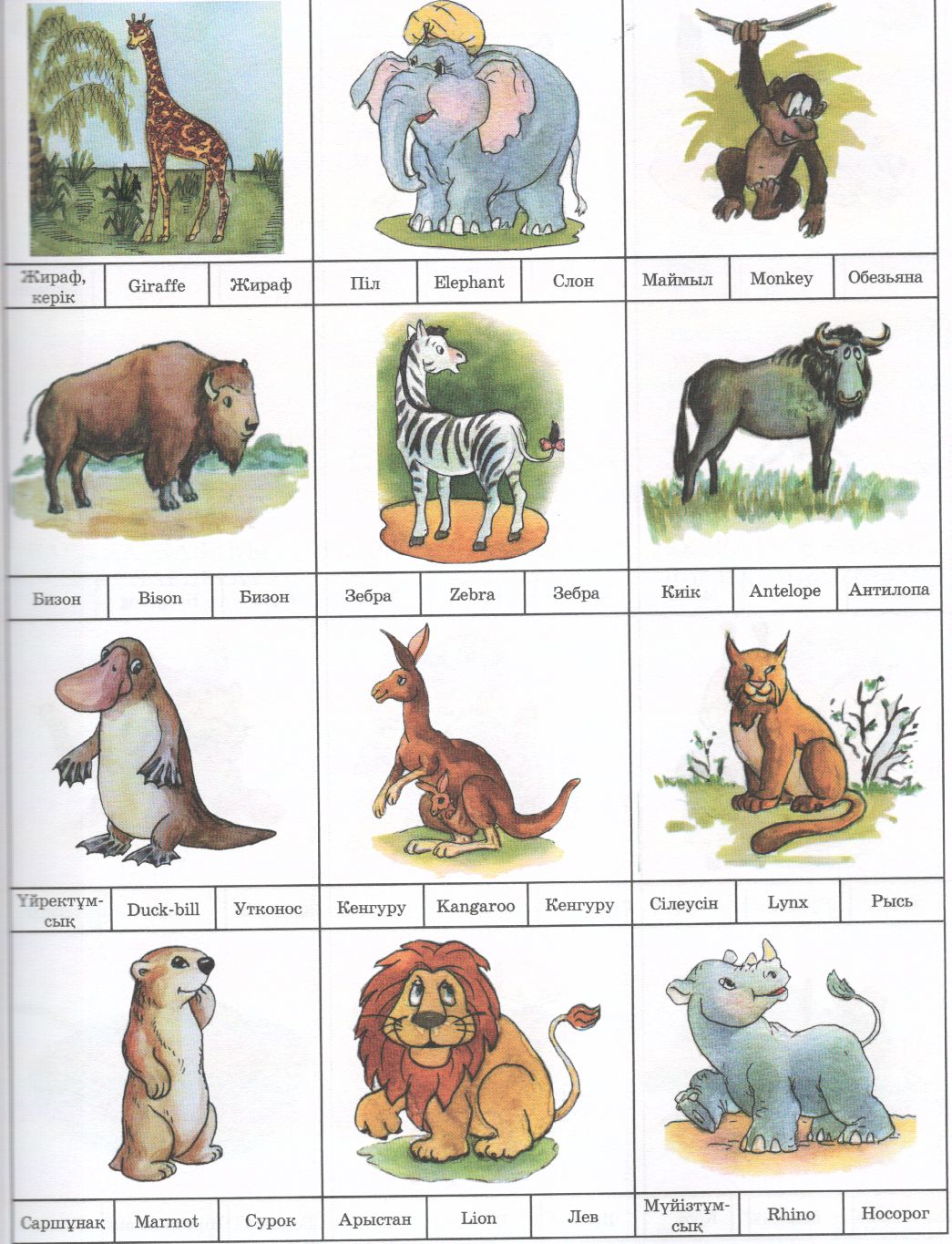 ПІЛ
ІНІ
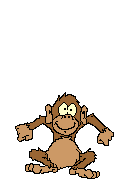 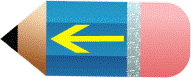 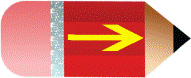 ң    әріпі
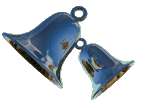 АҢ
ҚОҢЫРАУ
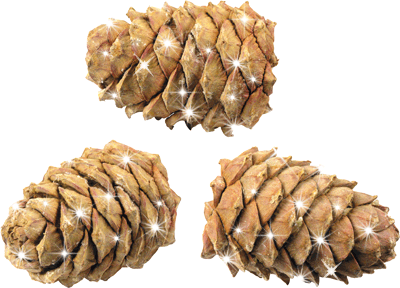 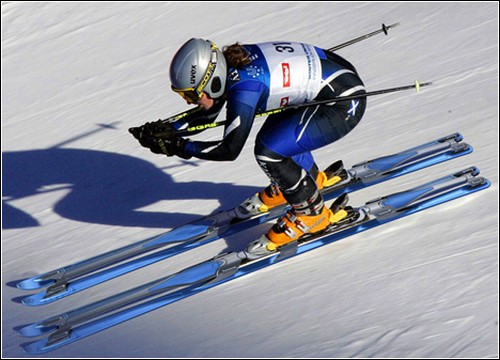 ШАҢҒЫ
ЖАҢҒАҚ
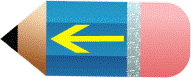 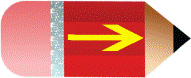 Ғ    әріпі
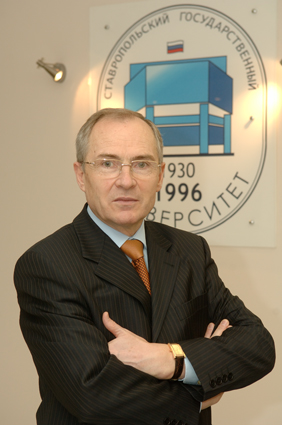 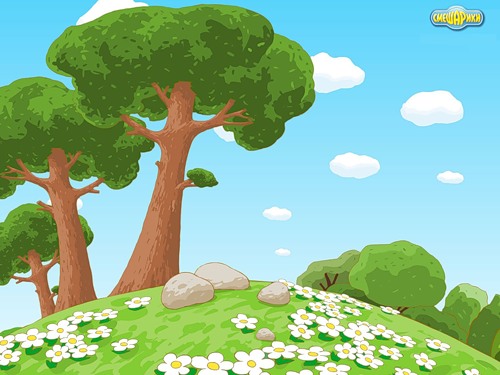 АҒАШ
ҒЫЛЫМ
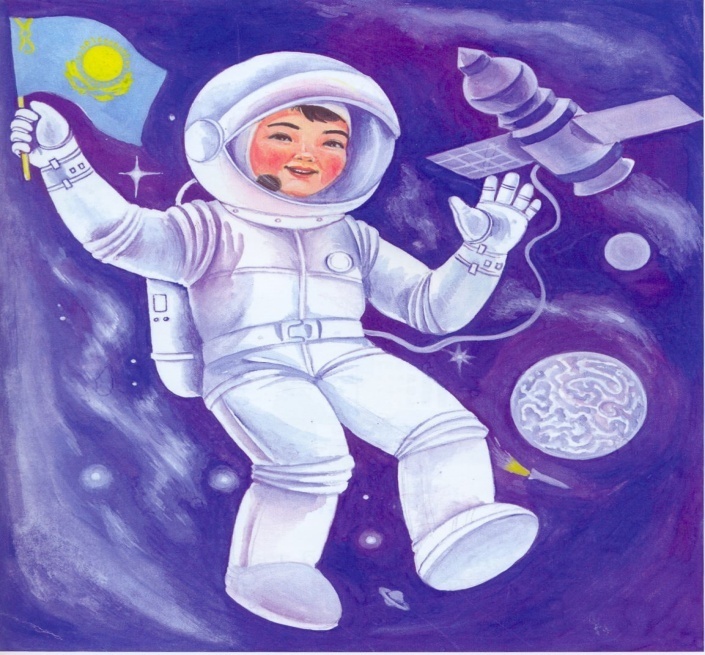 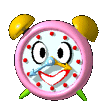 ҒАРЫШКЕР
ҒАРЫШ
САҒАТ
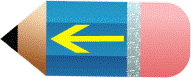 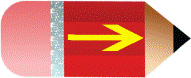 Ү     әріпі
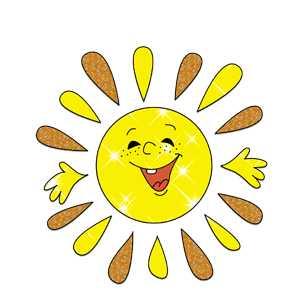 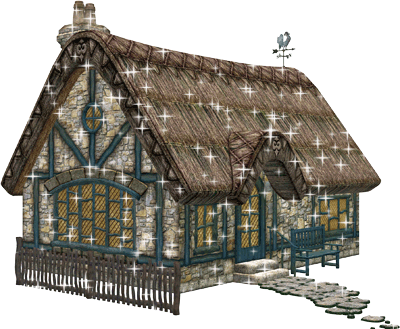 КҮН
ҮЙ
3
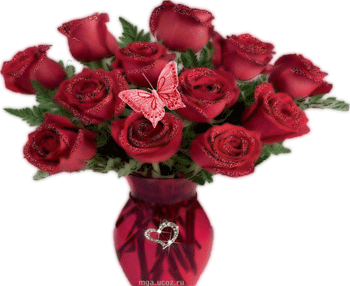 ГҮЛ
ҮШ
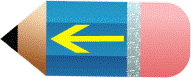 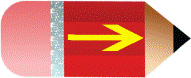 Ұ   әріпі
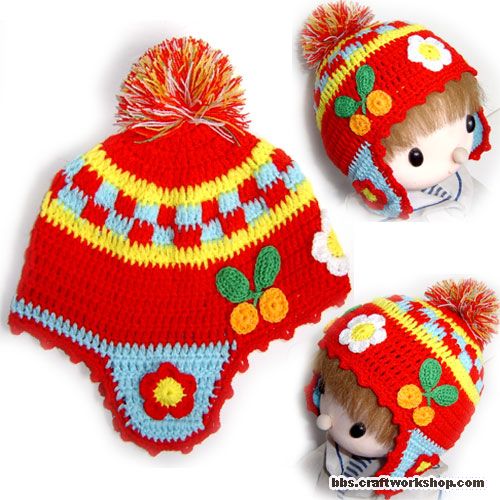 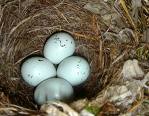 ҰЯ
ҚҰЛАҚШЫН
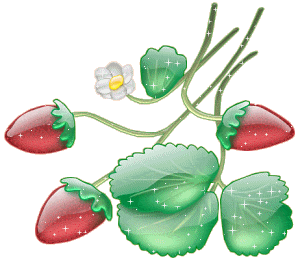 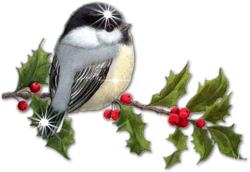 ҚҰС
ҚҰЛПЫНАЙ
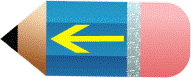 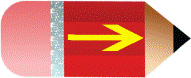 Қ    әріпі
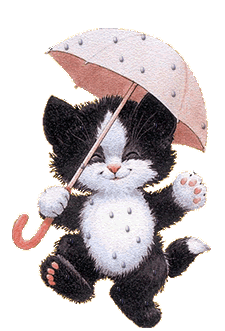 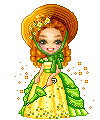 МЫСЫҚ
ҚЫЗ
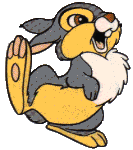 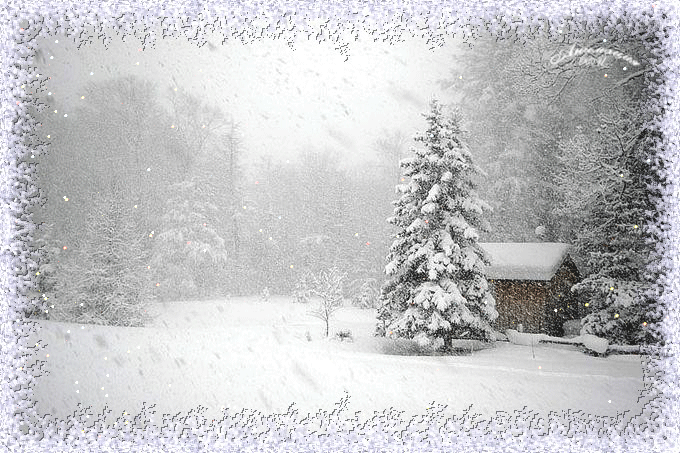 ҚАР
ҚОЯН
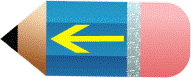 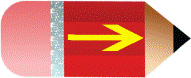 Ө    әріпі
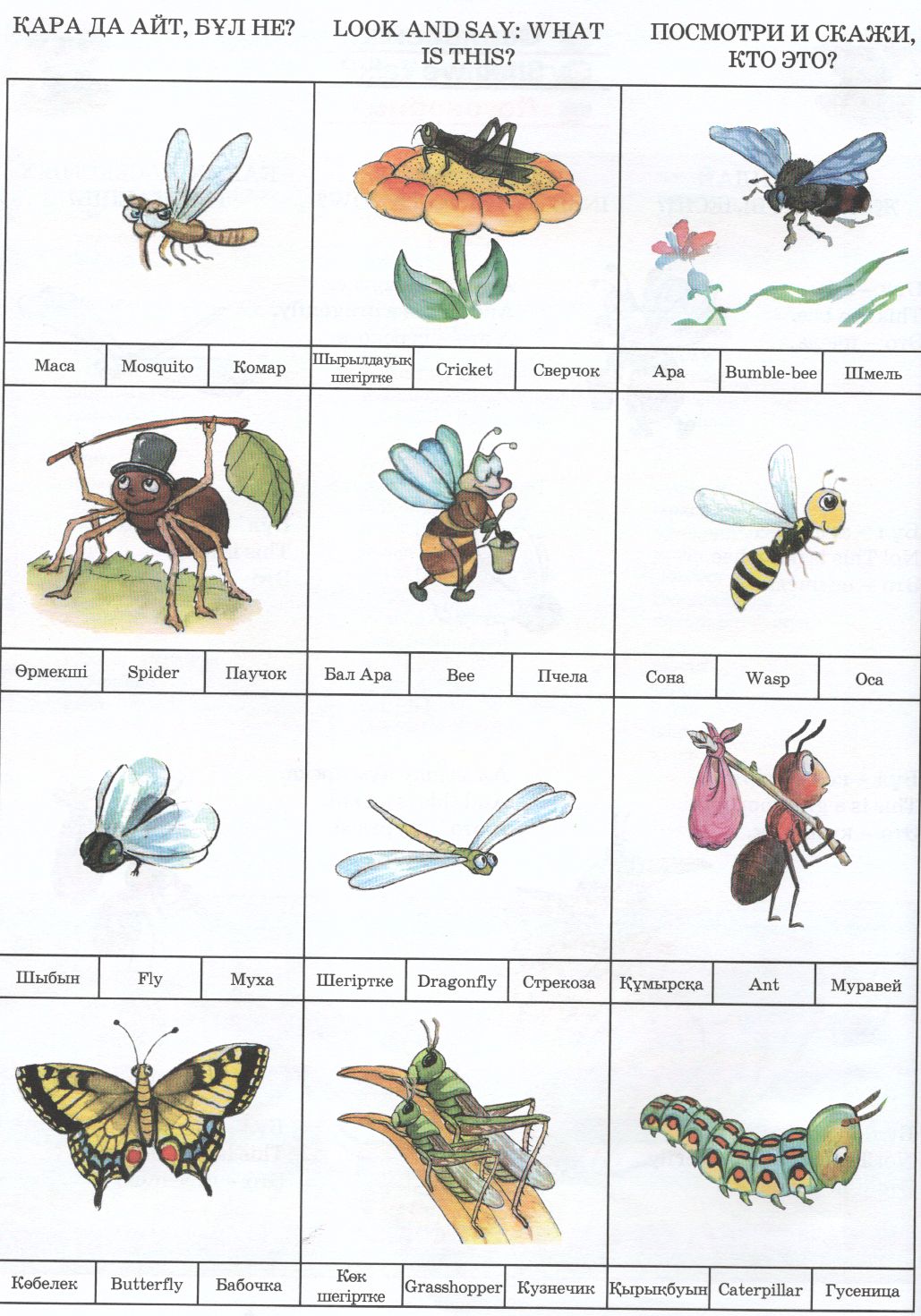 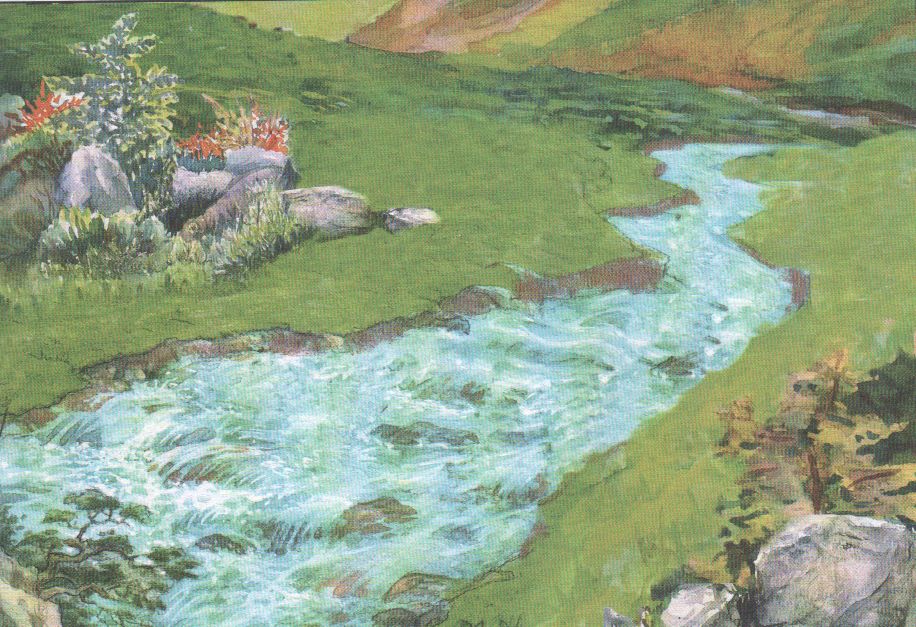 ӨРМЕКШІ
ӨЗЕН
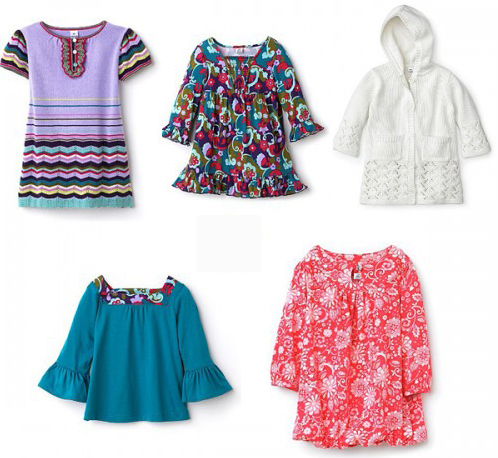 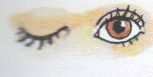 КӨЗ
КӨЙЛЕК
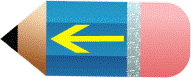 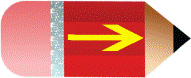 Һ   әріпі
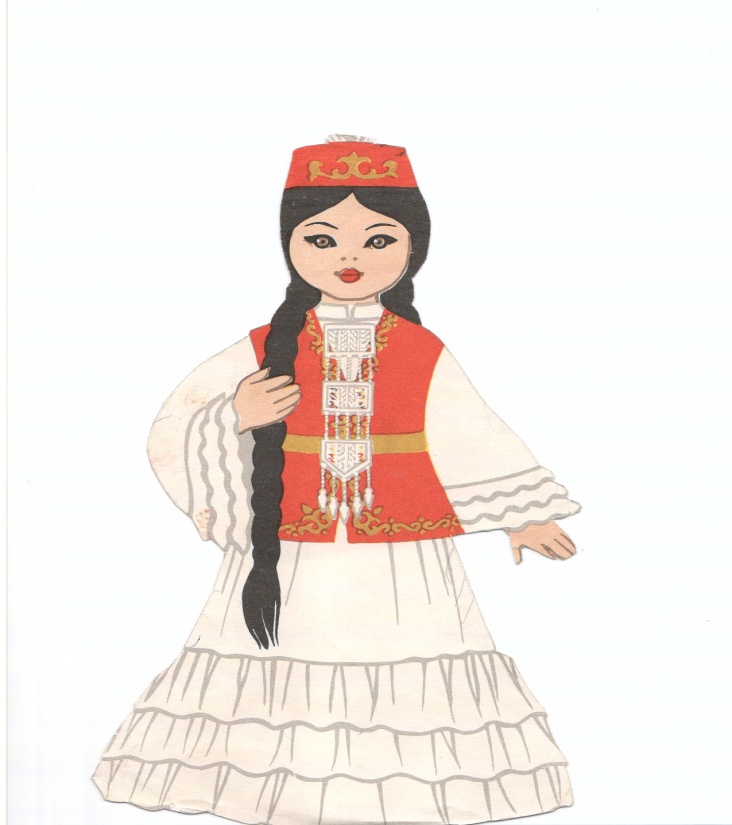 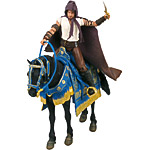 Гауһар
ҚАҺАРМАН
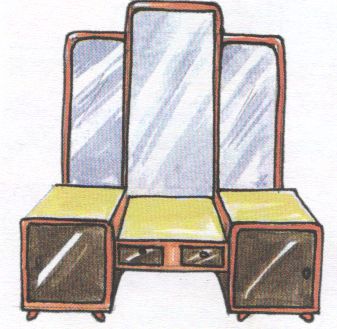 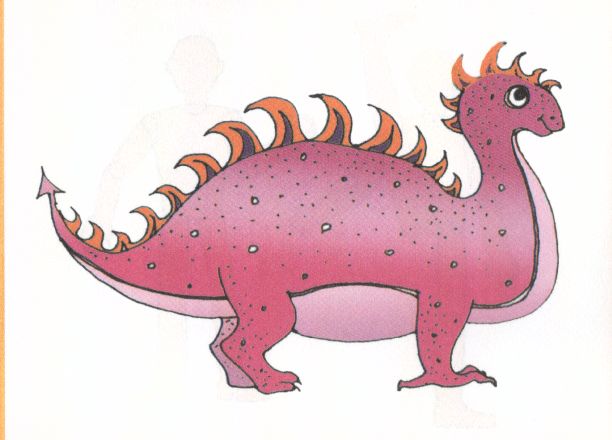 ЖИҺАЗ
АЙДАҺАР
ЖАРАЙСЫҢДАР, БАЛАЛАР